DEUTSCH
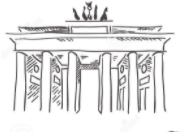 5.KLASSE
THEMA DER STUNDE:
„Ich will helfen“
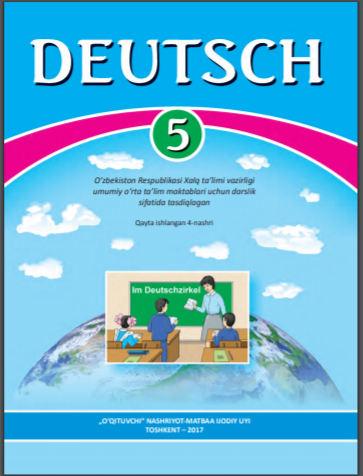 PLAN DER STUNDE:
Wir lernen Wörter
 Wir lesen den Text
 Wir machen Übungen
 Grammatik 
 Aufgabe für selbstständige Arbeit
Wir lesen den Text
Ich will helfen.
    Ich komme nach Hause. Meine Mutter ist nicht da. Sie arbeitet noch. Meine Schwester ist im Kindergarten.
Wer bringt sie aus dem 
Kindergarten? Ich will der 
Mutter helfen. Wie meint 
ihr : Was muß ich machen?
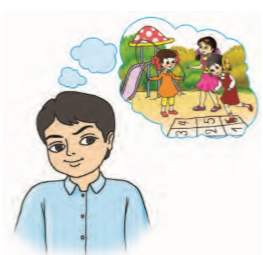 Neue Wörter
Neue Wörter
Grammatik
Die Modalverben.
Im Deutschen gibt es 6 Modalverben.Das sind können, wollen, mögen, sollen, dürfen, müssen. Sie drücken das Verhalten des Sprechers zur Handlung aus. 
 Das Modalverb steht an der 2. Stelle, das Vollverb steht an der letzten Stelle im Satz. 
Wollen – xohlamoq drückt einen Wunsch oder eine Absicht aus.
Sollen – lozim, shart, zarur bedeutet verpflichtet sein, nach jemandes Willen etwas zu tun
Müssen – kerak, zarur drückt einen inneren Zwang oder eine unvermeidliche Notwendigkeit aus.
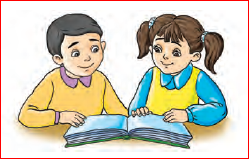 Grammatik
Die Modalverben.
Im Deutschen gibt es 6 Modalverben.Das sind können, wollen, mögen, sollen, dürfen, müssen. Sie drücken das Verhalten des Sprechers zur Handlung aus. 
 Das Modalverb steht an der 2. Stelle, das Vollverb aber an der letzten Stelle im Satz. 
Wollen –хотеть drückt einen Wunsch oder eine Absicht aus.
Sollen – быть обязанным bedeutet verpflichtet sein, nach jemandes Willen etwas zu tun
Müssen – быть должным drückt einen inneren Zwang oder eine unvermeidliche Notwendigkeit aus.
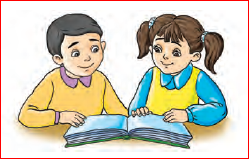 Grammatik
Ich will Deutsch lernen. Ich muß Deutsch lernen. Ich soll Deutsch lernen.
Die Konjugationstabelle der Modalverben
Wir machen Übung
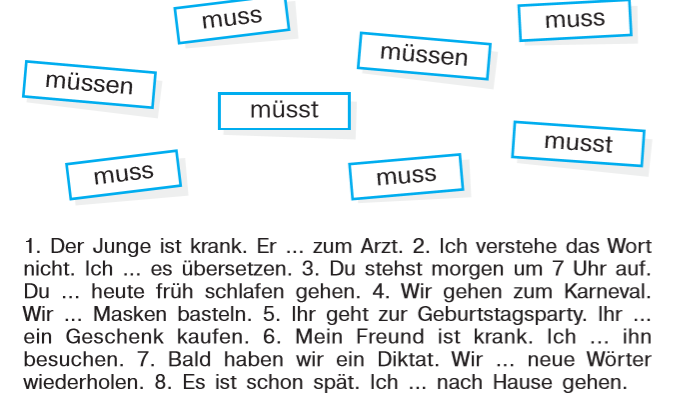 Wir machen Übung
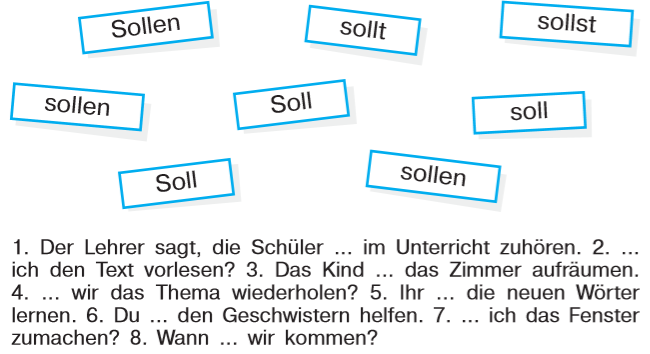 Wir machen Übung
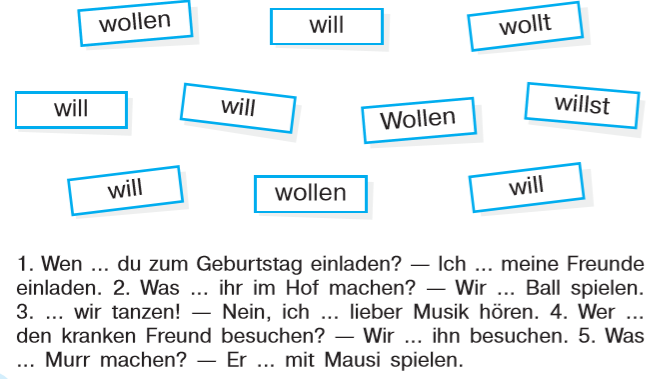 Grammatik
helfen – yordam bermoq



    dem Kochen
helfen bei                 der Arbeit
              den Hausaufgaben
helfen (Dat) + bei (Dat)
  Die Tochter hilft der Mutter bei der Hausarbeit.
Grammatik
helfen – помогать



    dem Kochen
helfen bei                 der Arbeit
              den Hausaufgaben
helfen (Dat) + bei (Dat)
  Die Tochter hilft der Mutter bei der Hausarbeit.
Wir machen Übung
1. Ich helfe	...	                      	ihren Eltern 
 2. Die Tochter hilft	...	        	seiner Schwester        3. Der Junge hilft	...	              seinem	Vater 
4. Das Mädchen	hilft	...	              meiner	Freundin 
5. Die Kinder helfen	...	        	seinem	Bruder 
6. Das Kind	hilft		...	              meiner	Mutter
Sprichwörter
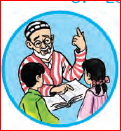 Sprichwörter
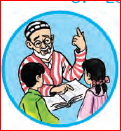 Aufgabe für selbstständige Arbeit
Übung 1, Seite 116
  Ergänzen Sie den Text!
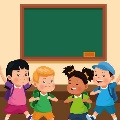 Ende der Stunde
Unsere Stunde ist zu Ende
Danke für Aufmerksamkeit!
Auf Wiedersehen!
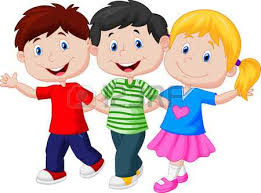 Kontrolle der Aufgabe für selbständige Arbeit
Abror kommt  aus der Schule nach Hause. Der Großvater arbeitet im Garten. Die Großmutter ist zu Hause. Der Vater und die Mutter sind nicht da. Dann kommt Munira. Sie geht im Garten und  hilft dem Großvater. Sie pflanzt zusammen mit dem Großvater Bäume. Bald kommen Muniras Geschwister nach Hause. Asisa sagt den Brüdern: helft  dem Großvater und Abror hier im Garten. Und ich gehe ins Haus und helfe dort der Großmutter. Ich räume die Zimmer sauber und gehe dann ins Lebensmittelgeschäft. Komm, Osoda, du hilfst mir. 

1. hilfst 2. arbeitet 3. pflanzt 4. gehe 5. kommt 6. helfe 7. ist 8. sind 9. hilft 10. helft 11. geht 12. mache 13. sagt 14. räume